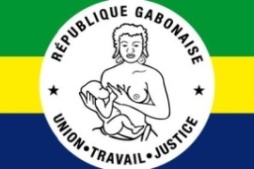 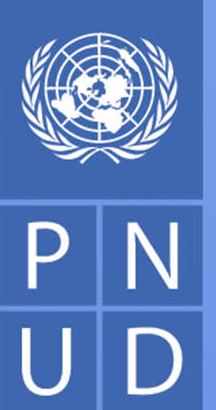 MODULE 4
GOUVERNANCE DANS LA GESTION DE L’ADMINISTRATION PUBLIQUE : 
Intégrité et éthique des agents
Libreville, 2020
Séminaire«  Lutte contre la Corruption, l’Ethique,la Coordination et la Cohésion des Equipes de Travail »    Destiné aux responsables publics
MODULE 4
Animé par
Luc Damiba
Spécialiste Anti-corruption
GOUVERNANCE DANS LA GESTION DE L’ADMINISTRATION PUBLIQUE : 
Intégrité et éthique des agents
Plan du module
Anecdote
Le gout du gain facile : fanta et Bouba
i
Objectifs d’apprentissage  du module
Comprendre les notions clés de bien public, service public, éthique, intégrité et agents publics
Apprendre les différentes types de biens et services publics fournit par l’Etat 
Savoir les liens entre services public et corruption
Comprendre les codes éthiques, codes de déontologies, codes de conduite
Partie 1
Partie 2
Partie 3
Partie 4
Partie 5
Partie 6
Partie 7
1/5
bien public et bien commun
Un bien public est un bien ou un service qui est dans une certaine mesure : 
- Non rival : la consommation d’une personne ne diminue pas la disponibilité du bien pour les autres consommateurs potentiels 
- Non exclusif : il est impossible (ou au moins difficile/coûteux) d’interdire la consommation du bien à un consommateur non-payeur.
Exemples: éclairage public, défense nationale, les feux tricolores,
Partie 1
Partie 2
Partie 3
Partie 4
Partie 5
Partie 6
Partie 7
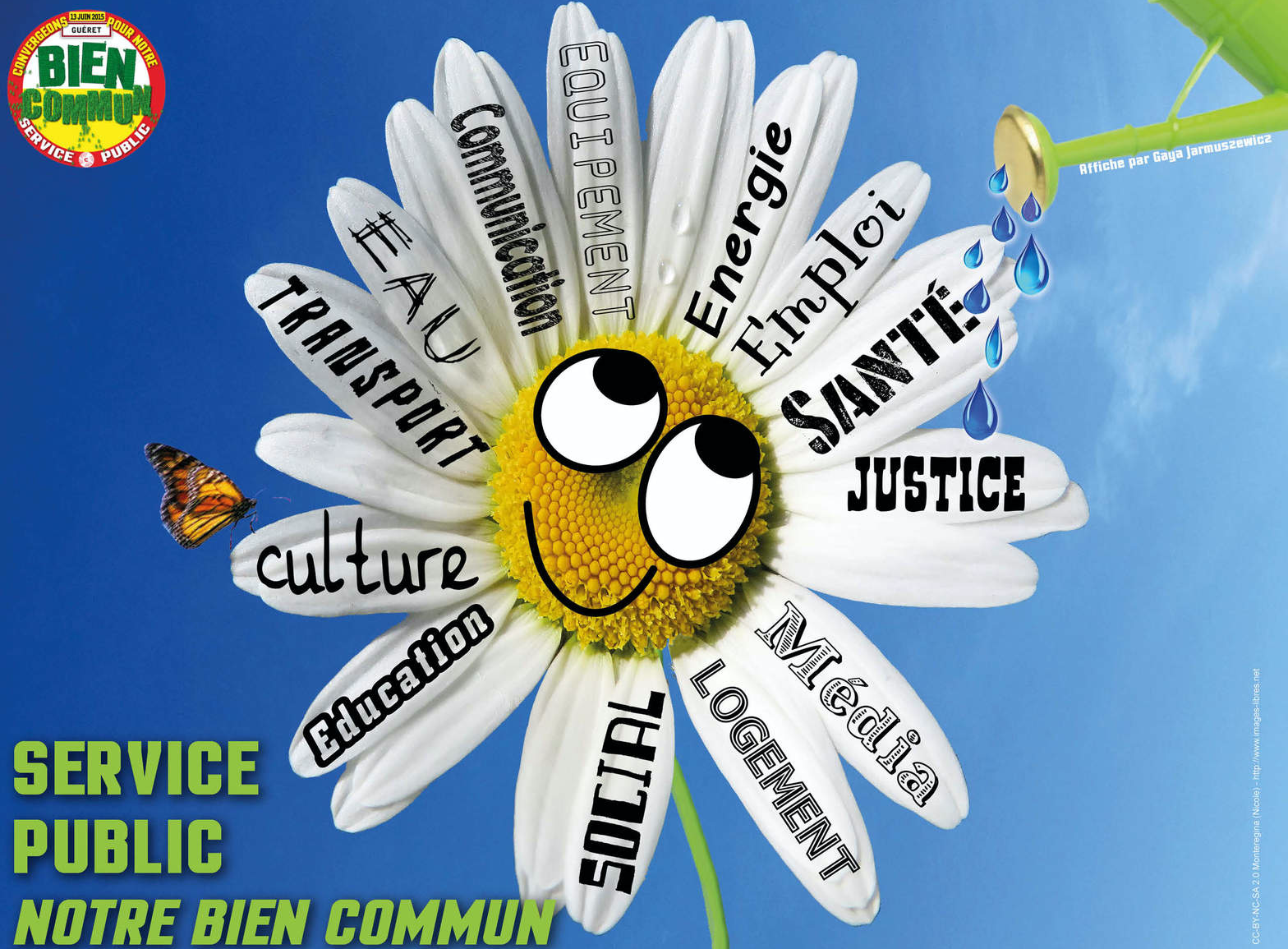 i
Partie 1: Définitions: Bien public, service public, valeurs, normes, éthique, intégrité
Partie 1
Partie 2
Partie 3
Partie 4
Partie 5
Partie 6
Partie 7
2/5
bien public et bien commun
Bien commun ( rival et non exclusif)
Bien public impur ( rival et non exclusif) 
Le bien public mondiaux: qualité de l’air, la biodiversité, la situation climatique mondiale, le réseau Internet)
Le bien public à péage ou bien de club
Partie 1
Partie 2
Partie 3
Partie 4
Partie 5
Partie 6
Partie 7
[Speaker Notes: Corruption active, consiste pour un usager (corrupteur) à proposer à tout moment, directement ou indirectement ( des présents, etc.) pour obtenir d’une personne en charge d’une fonction, d’un mandat ou d’une mission, qu’elle accomplisse ou s’abstienne d’accomplir un acte de sa fonction, de sa mission ou de son mandat  
La corruption passive c'est le fait pour un agent public (corrompu) de solliciter, d’agréer ou d’exiger, directement ou indirectement, des offres, des dons, des présents ou des avantages quelconques pour accomplir ou s’abstenir d’accomplir un acte relevant directement de sa fonction, de sa mission ou de son mandat ou un acte illicite par sa fonction, sa mission ou son mandat]
bien public et bien commun
4/5
Partie 1
Partie 2
Partie 3
Partie 4
Partie 5
Partie 6
Partie 7
bien public et bien commun
5/5
bien privé pur est  un bien rival (une unité consommée réduit d’autant la quantité de bien disponible pour les autres consommateurs) et exclusif (il est facile d’exclure les consommateurs non-payeurs)
Partie 1
Partie 2
Partie 3
Partie 4
Partie 5
Partie 6
Partie 7
1/4
service public
L’expression service public désigne deux éléments différents : une mission, qui est une activité d’intérêt général, et un mode d’organisation consistant, de façon directe ou indirecte, à faire prendre en charge ces activités d’intérêt général par des personnes publiques (État, collectivités territoriales, établissements publics) ou privées mais sous le contrôle d’une personne publique
Partie 1
Partie 2
Partie 3
Partie 4
Partie 5
Partie 6
Partie 7
2/4
service public
Critère matériel: Satisfaction de l’intérêt général.
Critère organique: Seule une personne publique gère un service public.
Critère juridique: L’activité est exercée selon des procédés exorbitants du droit commun. Il fait appel à des règles de droit public.
Partie 1
Partie 2
Partie 3
Partie 4
Partie 5
Partie 6
Partie 7
3/4
service public
Les services publics à finalité d’ordre et de régulation (la défense nationale, la justice, la protection civile, les ordres professionnels…)
Les services publics à but de la protection sociale et sanitaire (Sécurité sociale, service public hospitalier…)
Les services publics à vocation éducative et culturelle (enseignement, recherche, service public audiovisuel…)
Les services publics à  caractère économique
Partie 1
Partie 2
Partie 3
Partie 4
Partie 5
Partie 6
Partie 7
service public
4/4
continuité du service public : répondre aux besoins d’intérêt général sans interruption
l’égalité devant le service public: tarifaire, traitement égal - le défaut de neutralité – principe qui est un prolongement du principe d’égalité – d’un agent du service public, par exemple une manifestation de racisme à l’encontre d’un usager, constitue une grave faute déontologique.
l’adaptabilité ou mutabilité: s’adapter aux évolutions, et se transformer.
Partie 1
Partie 2
Partie 3
Partie 4
Partie 5
Partie 6
Partie 7
L’intégrité
1/13
LE TEST DE L’INTEGRITE Un roi qui n'avait pas d'enfant, vu son âge avancé a décidé d'adopter un fils qui lui succédera.Il a lancé un concours avec 10 garçons. Le roi leur dit: "J'ai un test à vous faire et celui qui réussira deviendra mon fils adoptif et héritier de mon trône." Il a donné à chaque enfant une semence de maïs et leur a dit de les semer chez eux à la maison et en prendre soins pendant 3 semaines. Les 10 garçons ont pris leurs graines et coururent à la maison pour les semer.Dans une maison, un garçon et ses parents étaient tristes lorsque la semence n'a pas réussi à germer. Le garçon avait tout fait, mais il a échoué.Ses amis lui ont conseillé d'acheter une graine et planter mais ses parents craignant Dieu, lui avaient toujours enseigné l'honnêteté. Sur ce, il a refusé les conseils de ses amis.Le jour est venu et les 10 garçons se rendirent au palais. Tous les neuf garçons ont réussi.Le roi a demandé à chaque garçon : "Est-ce que c'est ce qui est sorti de la graine que je vous ai donné ?"Et chaque garçon répondit "Oui, Votre Majesté".Le roi hochait la tête en se tournant vers le dernier garçon sur la ligne qui tremblait de peur.Le roi lui a demandé : "Qu'avez-vous fait avec la semence que je vous ai donnée?"Le garçon répond : "Je l'ai plantée et entretenue votre Majesté, mais elle a refusé de germer."Le roi s'est rendu au trône avec le dernier garçon et dit : "Je vous ai tous donné des graines bouillies et une graine bouillie ne peux pas germer. Si un roi doit avoir une qualité, elle doit être l'honnêteté et je vous déclare que ce garçon dont les graines n'ont pas germées a réussi au test"
Partie 1
Partie 2
Partie 3
Partie 4
Partie 5
Partie 6
Partie 7
L’intégrité
2/13
Intégrité individuelle 
Intégrité collective /en société
L’intégrité publique 

Intégre: Le mot « intégrité » a une signification technique et morale : 
Au sens technique, si l’on dit que « la coque • de ce navire est intègre », cela signifie que le système entier fonctionne correctement : il n’y a pas de fuite dans la couche externe du navire, et tous les systèmes soutenant et faisant partie de cette coque fonctionnent correctement. 
Au sens moral, le terme signifie que le travail • est effectué de manière honnête et qu’il n’y a pas de corruption. 
L'intégrité est définie comme le strict respect des valeurs et principes moraux ( CHAMBERS)
Partie 1
Partie 2
Partie 3
Partie 4
Partie 5
Partie 6
Partie 7
L’intégrité
3/13
Auto-intégration : capacité des individus à intégrer divers aspects de leur propre personnalité dans un ensemble harmonieux, 
Vision identitaire: manière dont les individus s'engagent sur les choses auxquelles ils s'identifient profondément
Auto-constitution: actions qui peuvent être approuvées par soi-même au moment d'agir ainsi que par un soi futur. 
Défense de quelque chose: implique d'émettre des jugements mais exige également le respect des jugements d'autrui
but moral: engagement ou d'intention claire de vivre une vie morale.
Partie 1
Partie 2
Partie 3
Partie 4
Partie 5
Partie 6
Partie 7
L’intégrité
4/13
L’intégrité publique . Elle fait référence à l'utilisation des pouvoirs et des ressources confiés au secteur public de manière efficace, honnête et à des fins publiques. D'autres normes éthiques connexes que le secteur public sont:
La transparence, 
la responsabilité, 
l'efficacité 
Et la compétence.
Partie 1
Partie 2
Partie 3
Partie 4
Partie 5
Partie 6
Partie 7
L’intégrité
5/13
L’intégrité publique 
Les instruments de management de l’intégrité publique
 des audits, 
des mécanismes de plaintes des usagers, 
des lignes directes téléphone vert, 
des instances et procédures disciplinaires, 
des règles et procédures visant à réduire les possibilités de comportement contraire à l'éthique ( code de conduite, code d’intégrité, code d’éthique, etc.)
des incitations pour encourager les individus à dénoncer un comportement contraire à l'éthique
Partie 1
Partie 2
Partie 3
Partie 4
Partie 5
Partie 6
Partie 7
L’intégrité
6/13
L’intégrité publique 
Les 5 valeurs de l’intégrité publique
 Valeur 1 - Responsabilité 
Principes d'action: 
Rejeter l'incompétence 
Rechercher l'efficacité 
Rechercher l'efficacité 
Assumer la responsabilité de ce qui est fait et comment
 Faciliter la transparence 
Écouter et être réactif
Partie 1
Partie 2
Partie 3
Partie 4
Partie 5
Partie 6
Partie 7
L’intégrité
7/13
L’intégrité publique 
Les 5 valeurs de l’intégrité publique
 Valeur 2 - Impartialité 
Principes d'action: 
Éviter les conflits d'intérêts 
Rechercher l'inclusion 
Etre objectif 
Poursuivre l'intérêt public
Partie 1
Partie 2
Partie 3
Partie 4
Partie 5
Partie 6
Partie 7
L’intégrité
8/13
L’intégrité publique 
Les 5 valeurs de l’intégrité publique
 Valeur 3 - Justice et équité  
Principes d'action: 
Se conformer à la loi 
Demander une procédurale judiciaire et matérielle 
Rechercher une répartition équitable des avantages publics
Partie 1
Partie 2
Partie 3
Partie 4
Partie 5
Partie 6
Partie 7
L’intégrité
9/13
L’intégrité publique 
Les 5 valeurs de l’intégrité publique
 Valeur 4 - Éviter de faire du mal
Principes d'action: 
Fournir un remède ou un soulagement 
Utiliser votre imaginaire moral
Partie 1
Partie 2
Partie 3
Partie 4
Partie 5
Partie 6
Partie 7
L’intégrité
10/13
L’intégrité publique 
Les 5 valeurs de l’intégrité publique
 Valeur 5 - Faire le bien
Principes d'action: 
Faites preuve d'empathie
Donner une aide affirmative
Partie 1
Partie 2
Partie 3
Partie 4
Partie 5
Partie 6
Partie 7
L’intégrité
11/13
La rédévabilité vis- à- vis de soi-même et de ses engagements avec les autres «  la parole donnée, etc.)
La compétence
Conduite éthique
Contrôle de la corruption, ou sans  corruption
Intégrité: I= a(A,C,E) - C
Intégrité: alignement de la redevabilité sur la compétence avec une conduite éthique , et moins de corruption
Partie 1
Partie 2
Partie 3
Partie 4
Partie 5
Partie 6
Partie 7
L’intégrité
12/13
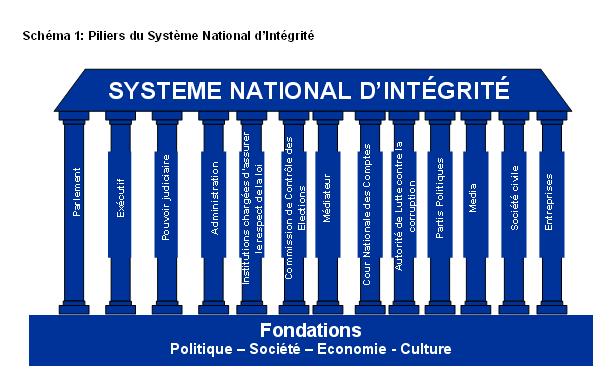 Partie 1
Partie 2
Partie 3
Partie 4
Partie 5
Partie 6
Partie 7
CONDITIONS DE VIE
DEVELOPPE-MENT DURABLE
REGLE DE DROIT
N A T I O N A L    I N T E G R I T Y
SOCIETY
L ACTORS
SECTOR
OMBUDSMAN
PUBLIC SERVICE
AUDITOR GENERAL
CIVIL
LEGISLATURE
WATCHDOG AGENCIES
EXECUTIVE
JUDICIARY
MEDIA
PRIVATE
INTERNATION
P U B L I C   A W A R E N E S S
S O C I E T Y’ S   V A L U E S
L’intégrité
13/13
Ethique
5/5
la tentative de parvenir à une compréhension de la nature des valeurs humaines, de la façon dont nous devons vivre et de ce qui constitue une bonne conduite
Partie 1
Partie 2
Partie 3
Partie 4
Partie 5
Partie 6
Partie 7
Ethique
5/5
Ethique utilitaire : accentue le bonheur ou l’utilité social (e). Tout ce qui produit le plus de bonheur pour la plupart des gens sera la solution la plus éthique. ( conséquences)

La déontologie : action est morale si elle est conforme à certains principes ou devoirs (quelles qu'en soient les conséquences). La déontologie est dérivée du mot grec deon, qui signifie devoir. ( devoirs)

Vertues éthiques : accent mis sur les vertues. Une approche inviduelle de l’éthique. Elle concerne la personne ou l'agent derrière les actions, plutôt que les actions elles-mêmes ( vertues)
Partie 1
Partie 2
Partie 3
Partie 4
Partie 5
Partie 6
Partie 7
[Speaker Notes: Imaginez que vous êtes impliqué dans une situation de naufrage - un navire a commencé à couler au milieu de l'océan. Onze personnes ont sauté dans un canot de sauvetage conçu pour un maximum de dix personnes, et le canot de sauvetage commence également à couler. Que doivent faire les passagers? Selon l'approche utilitaire, la réponse est simple: dix vies sauvées produiront l'utilité la plus sociale et donc - selon l'utilitarisme - tuer une personne est la chose éthique à faire.]
Codes d’éthique /conduite
1/7
Le Code d’éthique et de conduite décrit, en termes très concrets et précis, les règles de conduite minimales auxquelles tous les fonctionnaires ou agents public sont censé́s obéir. Ces règles de conduite seront respectées par tous les fonctionnaires ou agents publics et serviront de guide lorsqu’il s’agira de prendre des décisions et des mesures
Partie 1
Partie 2
Partie 3
Partie 4
Partie 5
Partie 6
Partie 7
Codes d’éthique /conduite
2/7
Les 13 éléments clés du Code d’éthique et de conduite sont les suivants : 
Responsabilité personnelle 
Respect de la loi 
Relations avec le public 
Restrictions relatives à l’acceptation de cadeaux, de gratifications, d’invitations et de ristournes 
Conflits d’intérêt 
Restrictions relatives aux activités politiques 
Conduite à adopter s’agissant de questions pécuniaires
Partie 1
Partie 2
Partie 3
Partie 4
Partie 5
Partie 6
Partie 7
Codes d’éthique /conduite
3/7
Les 13 éléments clés du Code d’éthique et de conduite sont les suivants : 
Confidentialité́ et utilisation de renseignements officiels 
Utilisation de biens ou de services publics 
Achats à des fins privées de biens appartenant à l’État 
Environnement de travail 
Déclaration de biens / Audits sur le train de vie 
Normes de contrôle pour la sécurité́ des personnes
Partie 1
Partie 2
Partie 3
Partie 4
Partie 5
Partie 6
Partie 7
Codes d’éthique /conduite
4/7
Les valeurs sont développées à plusieurs niveaux : singulier (dans le cas des situations particulières), individuel (dans le cas des valeurs dans lesquelles un individu se reconnaît) et collectif.
Valeurs vitales et valeurs éthiques semblent coïncider et seraient par là-même amenées à co-évoluer dans une vision globale du développement de l’humanité
Partie 1
Partie 2
Partie 3
Partie 4
Partie 5
Partie 6
Partie 7
Codes d’éthique /conduite
5/7
Les normes: l’ensemble des textes législatifs et réglementaires, les procédures, les cahiers de charges, ou les organigrammes, etc. constitue le corpus normatif 
les normes sont très proches des valeurs ou s’y confondent, et sont enchâssées dans des idéologies, voire des visions du monde. 
normes publiques, normes officielles, normes professionnelles, normes bureaucratiques, normes sociales et, bien sûr, normes pratiques
Partie 1
Partie 2
Partie 3
Partie 4
Partie 5
Partie 6
Partie 7
Codes d’éthique /conduite
6/7
Partie 1
Partie 2
Partie 3
Partie 4
Partie 5
Partie 6
Partie 7
Codes d’éthique /conduite
7/7
Partie 1
Partie 2
Partie 3
Partie 4
Partie 5
Partie 6
Partie 7
service public en Afrique: quel cadre d’amélioration?
1/4
Le paysan et le berger
 Dans un village, il y a un différent entre un paysan et un éleveur. Les animaux du berger ont détruit le champ de maïs d’un paysan. Le paysan porte plainte auprès du chef. Les deux protagonistes se rendent chez le chef pour juger l’affaire. Le premier jour, le paysan constate que le jugement du chef semble en faveur du berger. Il décide de trouver un cadeau pour le chef. Très tôt le matin, il rentre dans son champ et revient chez le chef avec une grand pot rempli de miel. Il trouve le chef et lui remet le précieux cadeau et se rend dans la salle d’audience. Le chef l’a rejoint aussitôt dans la salle d’audience. Le berger est arrivé le dernier. Avant d’entrer dans la salle d’audience, il a eu le temps de remettre à la femme du chef un gros bélier prélevé de son cheptel. Le procès a repris et les choses se penchent en faveur du paysan. Le pot de miel a eu son effet sur le chef. Mais entre temps la femme du chef a envoyé un enfant pour souffler à l’oreille du chef ceci «  un bélier a renversé le pot de miel », ce message a changé le cours du procès, et le berger a gagné le procès face au paysan.
Partie 1
Partie 2
Partie 3
Partie 4
Partie 5
Partie 6
Partie 7
service public en Afrique: quel cadre d’amélioration?
2/4
La charte Africaine de la fonction publique en Afrique

4 principes  essentiels
Principe d’égalité
Principe de neutralité
Principe de légalité
Principe de continuité
Relation usagers-agents publics
Proximité́ et accessibilité́ des services 
Participation, consultation et médiation 
Qualité́ et efficience 
Evaluation des services 
Transparence et information 
Célérité́ et délais de réponse 
Fiabilité́ et confidentialité́ des informations concernant les citoyens
Partie 1
Partie 2
Partie 3
Partie 4
Partie 5
Partie 6
Partie 7
service public en Afrique: quel cadre d’amélioration?
3/4
La charte Africaine de la fonction publique en Afrique

Relations entre administration et agents public
Recrutements et promotions 
Mobilité́ et redéploiement 
Formation et perfectionnement 
Rémunération 
Sécurité́ et conditions de travail 
Valeurs de références des agents publics
Professionnalisme 
Ethique 
Intégrité́ et probité́ morale 
Conflits d’intérêt 
Déclaration des biens 
Neutralité politique et devoir de réserve
Partie 1
Partie 2
Partie 3
Partie 4
Partie 5
Partie 6
Partie 7
service public en Afrique: quel cadre d’amélioration?
4/4
La charte Africaine de la fonction publique en Afrique

Relations entre administration et agents public
Recrutements et promotions 
Mobilité́ et redéploiement 
Formation et perfectionnement 
Rémunération 
Sécurité́ et conditions de travail 
Valeurs de références des agents publics
Professionnalisme 
Ethique 
Intégrité́ et probité́ morale 
Conflits d’intérêt 
Déclaration des biens 
Neutralité politique et devoir de réserve
Partie 1
Partie 2
Partie 3
Partie 4
Partie 5
Partie 6
Partie 7
Modes déviants de gouvernance dans l’administration publique
1/3
La politique du cadeau.
« La part   des yeux » qui ont vu
Le marchandage-négociation transposée dans les culture bureaucratique
La confusion dans les frontières des biens communs/biens privés
La politique du ventre
Partie 1
Partie 2
Partie 3
Partie 4
Partie 5
Partie 6
Partie 7
Modes déviants de gouvernance dans l’administration publique
2/3
La gouvernance de prédation (sommet+ base=privatisation de l’Etat) 
Le « modèle douanier » de gouvernance (enrichissement rapide donc attractif et repoussant) 
Le modèle de gouvernance fondé sur l’investissement corruptif (élection)
Partie 1
Partie 2
Partie 3
Partie 4
Partie 5
Partie 6
Partie 7
Modes déviants de gouvernance dans l’administration publique
3/3
La gouvernance de l’urgence (fonctionnement sur l’opportunité et l’urgence)
La gouvernance de la duplicité (instruction sans écrits, frilosité chez les agents publics, lenteurs administratives)
La gouvernance de violation indirect de la souveraineté de certains pays (appartenance à certains réseaux, accès aux pouvoir conditionnées etc.)
La gouvernance de la complicité (corruption transfrontalière portant atteinte à la souveraineté des Etats, protection des multinationales, les flux financiers illicites)
Partie 1
Partie 2
Partie 3
Partie 4
Partie 5
Partie 6
Partie 7
Conclusions
1/5
Quels sont nos rapports personnels avec le bien commun, le bien collectif, et le service public?
La conception du bien public pose problème en Afrique.
Le passage difficilement accepté des sociétés traditionnelles à forte dose de solidarité clanique vers les sociétés modernes
L’appropriation du bien public participe de l’augmentation du bien- être social ( individuel, collectif)
Exemple: Nomination au poste de ministre
Partie 1
Partie 2
Partie 3
Partie 4
Partie 5
Partie 6
Partie 7
Conclusions
2/5
Quels liens entre la défense du bien public  de l’intérêt et la corruption?
Conflit permanent entre bien public et bien privé, entre intérêt général et intérêt particulier
Les lanceurs d’alertes sont des protecteurs des biens publics, de l’intérêt général !
L’absence de protection du bien public, l’écart entre la norme officielle et les pratiques 
Conflit d’intérêt dans le droit et dans la pratique
Partie 1
Partie 2
Partie 3
Partie 4
Partie 5
Partie 6
Partie 7
Conclusions
3/5
Quelles sont les régles d’éthiques autour du bien/service public?
Qui fixent ces régles?
Qui respectent ces régles?
Qui contôlent l’application de ces règles?
Comment évalué le respect des règles éthiques?
A quoi servent les conseils de disciplines?
Les codes d’éthiques et de déontologies ont-elles une portée ?
Quels moyens de communication autour des règles éthiques?
Pouvons-nous servir l’Etat et avoir une éthique irréprochable?
Partie 1
Partie 2
Partie 3
Partie 4
Partie 5
Partie 6
Partie 7
Conclusions
4/5
Quelles sont les règles d’intégrité de la vie en société/ organisation/communautaire?
Qui fixent le niveau d’intégrité?
Quel est le dégré de tolérance  des citoyens /usagers des actes contraire aux valeurs d’intégrité?
Comment mesurer les règles d’intégrité?
Quelles sont les confrontations possibles liées aux critères d’intégrité et la vie pratiques?
Pouvons-nous être intégres et riches?
Partie 1
Partie 2
Partie 3
Partie 4
Partie 5
Partie 6
Partie 7
Conclusions
5/5
Le rôle l’Etat:
 protection du bien public
Organiser les délivrances du service public, du bien public
Créer les condition d’une saine concurrence
Faire respecter les codes d’éthiques/déontologies, etc.
Lutter contre la corruption/contrôler la corruption
Partie 1
Partie 2
Partie 3
Partie 4
Partie 5
Partie 6
Partie 7
Partie 1
partie 7: travaux pratiques et exercices
Partie 2
Partie 3
Partie 4
Partie 5
Partie 6
Partie 7